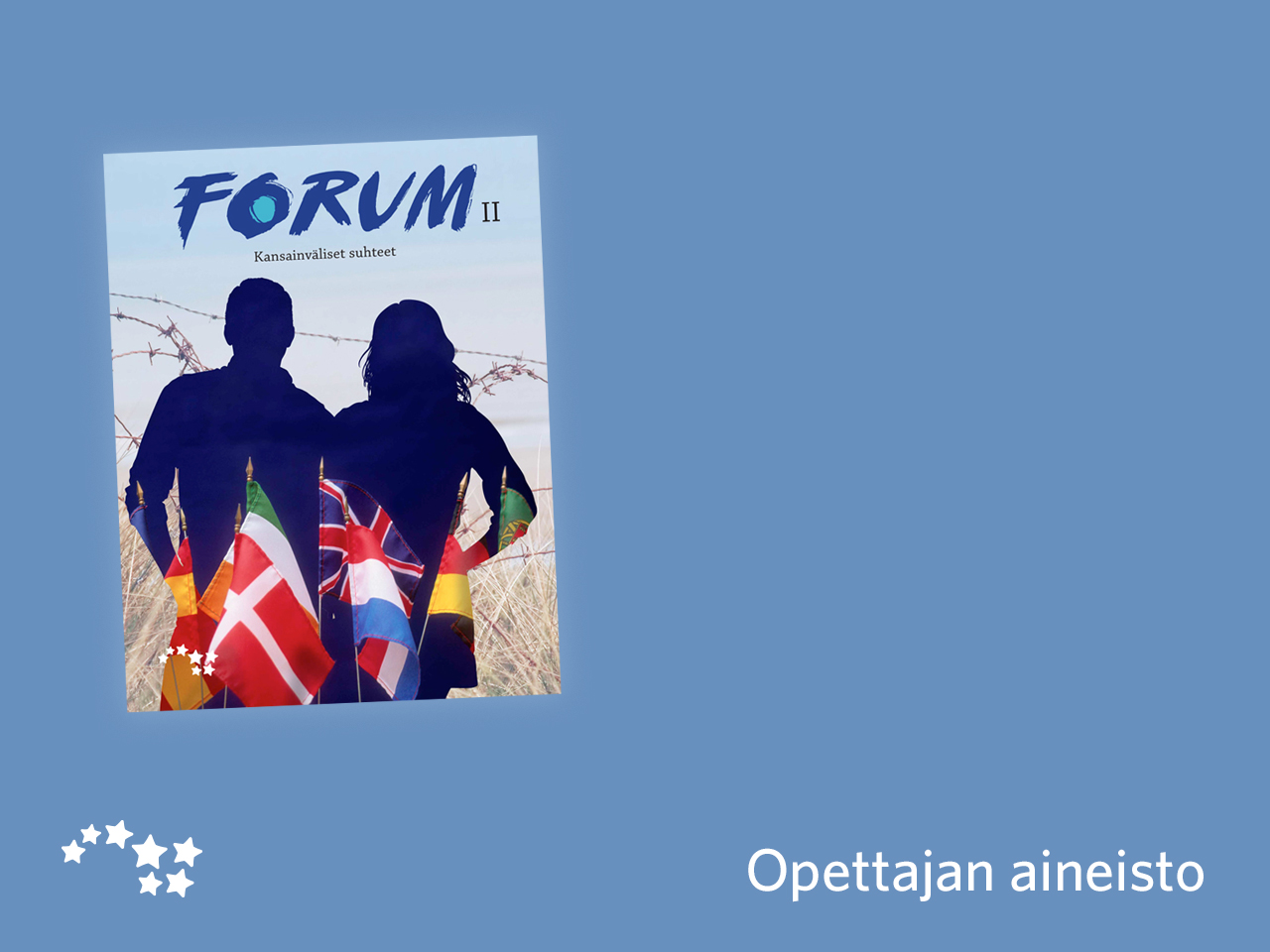 Luku 7	

Diktatuurien aika
Miten taideteosta tulkitaan?
Ohessa on Video Picasson Guernica-teoksen tulkitsemisesta.
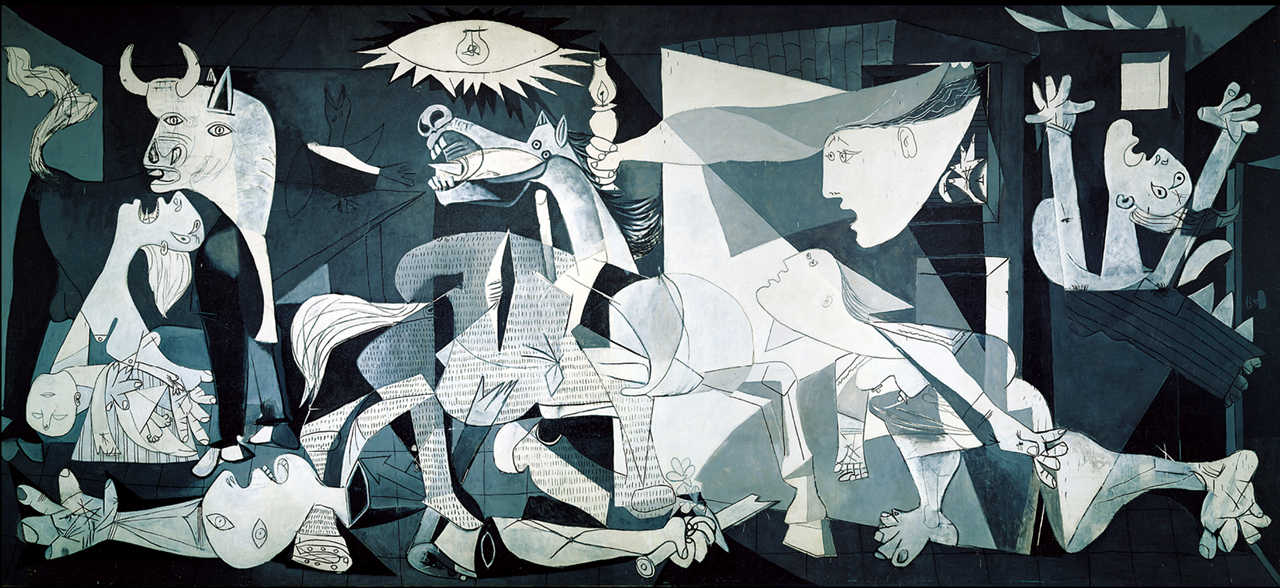